meten: roede ingeslagen ringen
Voorbeeld met wandsteun  20mm
	Hoogte ♥ steun/vloer + 0,5 roede dikte + hoofdje -/- vrijhanging = netto hoogtemaat
				

kamerhoog
					230cm + 1cm (½ roede) + 2cm hoofdje
					-/- 2cm  vrijhang = 231cm  (↨230)

					Halverwege verwarming
					230cm + 1cm (½ roede) + 2cm hoofdje
					-/- 50cm vrijhang = 183cm  (↨230)
[Speaker Notes: Leg dit uit icm de roede op de bok.
Let op ophanghoogte]
meten: roede ingeslagen ringen
Samengevat: 
Als je een roede met ingeslagen ringen en met standaard vrijhang en wandmontage moet METEN:

-Bepaal eerst hart steun!! = ophanghoogte

Kamerhoog 	20mm roede:  maat vloer / ♥ steun + 1,0cm = netto gordijnmaat
		30mm roede:  maat vloer / ♥ steun + 1,5cm = netto gordijnmaat

Vensterbank	20mm roede:  maat vensterbank / ♥ steun + 1,5cm = netto gordijnmaat
		30mm roede:  maat vensterbank / ♥ steun + 2,0cm = netto gordijnmaat

Als je zonder vast meetpunt aan de onderzijde zit, gebruik dan altijd de formule!
[Speaker Notes: Leg dit uit icm de roede op de bok.
Let op ophanghoogte]
meten: roede ingeslagen ringen
Breedte bepalen van roede: Na bepaling waar je steunen staan kun je de lengte van de roede berekenen. > 10cm voorbij de steunen (gordijnmaat = roede+10cm)									


					Ꚛ    Is symbool van een roedesteun

					maat─Ꚛ──maat──Ꚛ─maat   ↨maat
meten: roede ingeslagen ringen
Indien er een plafondsteun gemeten moet worden dien je de steun bij je te hebben. 
(of van tevoren de maten van de steunen genomen te hebben)

Hoe te meten indien er plafondsteunen worden gebruikt:
Plafondsteunen hebben allemaal verschillende afmetingen. 



bruto maat -/- bovenkant roede/plafond + hoofdje - vrijhang
=netto maat





Indien tot vensterbank
Plafond / onderkant gordijn -/- bovenkant roede/plafond + hoofdje = nettomaat
Of je gebruikt de vorige formule en je berekent vrijhang.
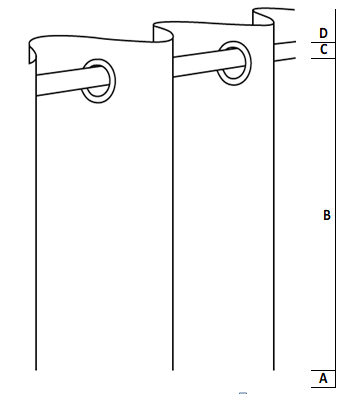 [Speaker Notes: Hier niet werken vanuit hart roede.

Als je dit meet zorg dan dat je een steun bij je hebt.]
meten: roede ingeslagen ringen
Voorbeeld met plafondsteun 20mm
			Vaste maat -/- bovenkant roede/plafond + hoofdje – vrijhang
					
250					250cm -18cm + 2cm – 2cm = 232 (P250)
					

												              	Halverwege verwarming
					plaf/onderk gordijn – steun/ bov roede
					200cm – 18cm + 2cm = 184cm (P250)
			
					of zoals boven:
					250cm -18cm + 2cm – 50cm = 184cm
					 
					maat─Ꚛ─maat─Ꚛ─maat─Ꚛ─maat P250

					Pakketdikte! (+/- 16cm)	
				Plafon
Meten plooigordijnen
Roedelengte meten in een hoek










				
			      Houd rekening met eventuele eindknoppen
meten: roede ingeslagen ringen
Hoe meet je gordijnen op bestaande
roede.




Dan meet je vanaf bovenkant roede.







Tot net boven vloer:  Bovenkant roede / vloer – vrijhang + hoofdje
Vensterbank o.d.:  Bovenkant roede / naar onderkant gordijn + hoofdje
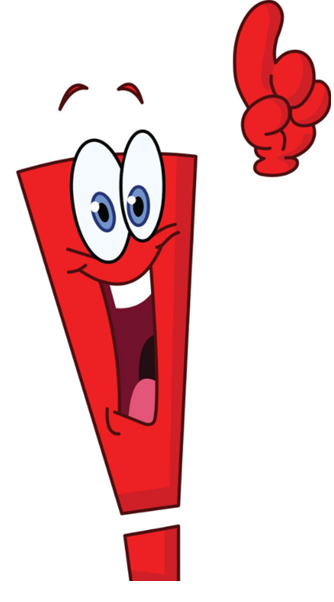 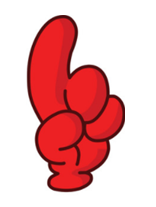 [Speaker Notes: Let op! De beredenering is andersom dan bij het hangen!!!]
meten: roede losse ringen
Meten van gordijn op roede met
losse ringen
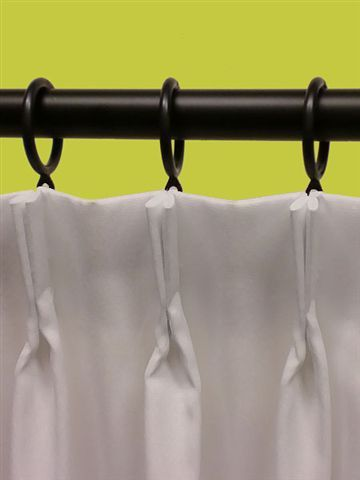 [Speaker Notes: Wijs op het gordijn dat onder de ring hangt,]
Meten van gordijnen, roede met losse ringen
Wandmontage meten roede met losse ringen.
A= maat hart roede tot onderkant ring
B= Maat gordijn
C= vrijhang
	
Hoogte vanaf vloer tot ♥ steun  - A - C
= nettomaat


Plafondmontage met wandsteunen doen we niet
[Speaker Notes: A bepaal je dmv meten,]
Meten van gordijnen, roede met losse ringen
meten roede met losse ringen met plafondsteunen.
A= maat plafond tot bovenkant roede
B= maat bovenkant roede tot onderkant ring
C=gordijnmaat
D=vrijhang
Hoogte vanaf vloer plafond - A – B – D = C
[Speaker Notes: Maat A+B dmv meten]
Meten van gordijnen, roede met losse ringen
meten roede met losse ringen op bestaande roede

Meten vanaf onderkant ring!!!!
meten: roede ingeslagen ringen
Breedte bepalen van roede: Na bepaling waar je steunen staan kun je de lengte van de roede berekenen. > 10cm voorbij de steunen (gordijnmaat = roede+10cm)									


					Ꚛ    Is symbool van een roedesteun

					maat─Ꚛ──maat──Ꚛ─maat   ↨maat
meten: roedegordijn en spangordijnen
Meten roedegordijnen en spangordijnen
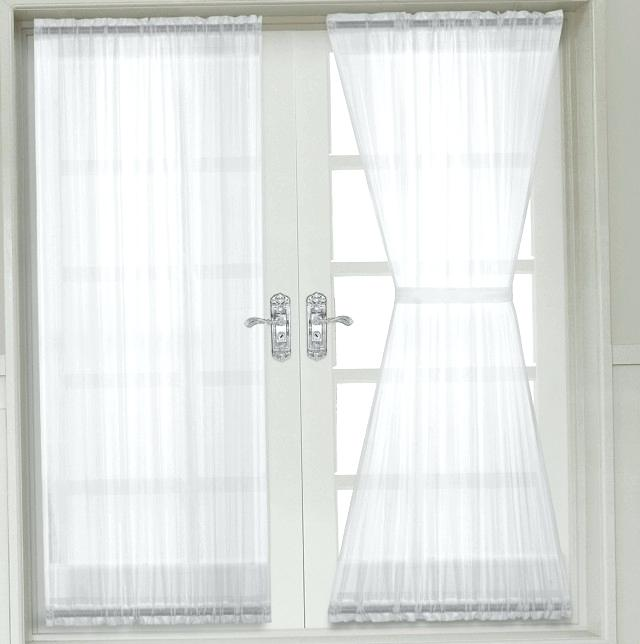 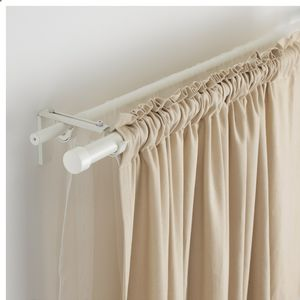 meten: roedegordijn en spangordijnen
Meten roedegordijnen
Bepaal het hart van de steun in de hoogte en het hart van de breedte. (stof tussen steun)
(hart van de steun moet ook hart roede zijn)
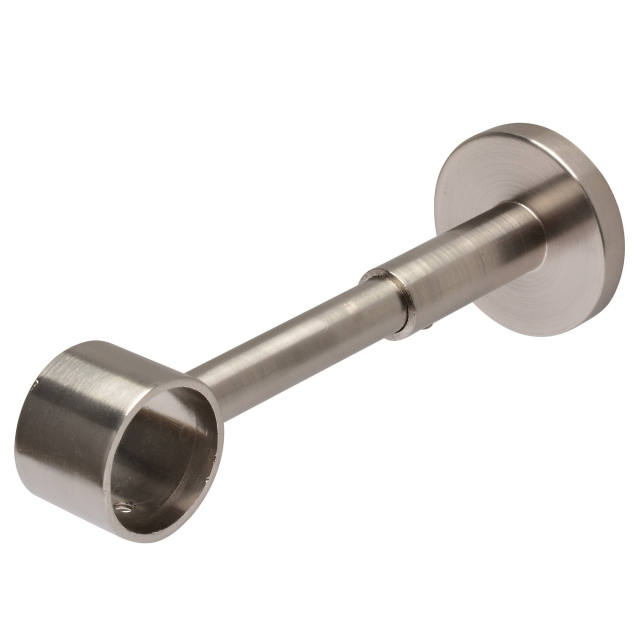 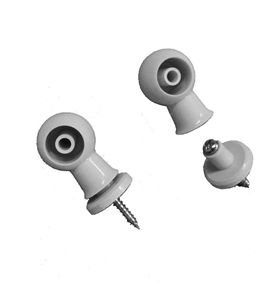 [Speaker Notes: Kompiosteunen]
meten: roedegordijn en spangordijnen
Meten roedegordijnen en spangordijnen
Bepalen ♥ roede (zodat je zeker weet dat je steun
kunt plaatsen)
				
Tel 0,5 roededikte erbij op (zo kom je bij
bovenkant roede) (zie A)
					
Meet naar onderkant gordijn 						
(vanaf bovenkant roede) (B)
		
Als je niet naar onderkant gordijn kunt meten:
meet dan naar vloer / vensterbank en haal er de 
vrijhang van af. (C) 


NETTO hoogte = van bovenkant roede tot onderkant gordijn (B)
Indien hoofdje gewenst tel je er bij 2 cm op (D)

Vergeet niet de goede roedemaat in te vullen in woonwens
[Speaker Notes: Roedemaat in woonwens is ivm tunnelgrootte]
meten: roedegordijn en spangordijnen
netto breedte=roedemaat + toeslag
				(m.u.v. platte plooi, roedemaat tussen steun = 				gordijnmaat)
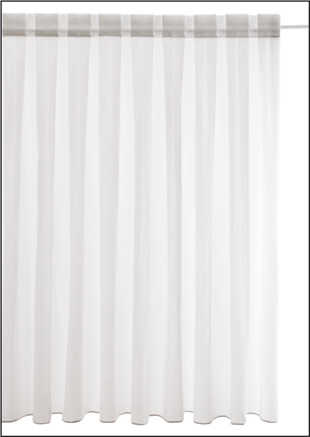 [Speaker Notes: Tussen de steun bij platte plooi!!!!!!!!]
meten: roedegordijn en spangordijnen
Meten spangordijnen

Bij een spangordijn: 
-Hart bepalen steunen in breedte en hoogte, boven en onder 
Let op symmetrie!  (A)

-Tel er 1 roededikte bij op (B)

Indien hoofdje gewenst tel je er 2 x 2cm op (C)






Vergeet niet de goede roedemaat in te vullen in woonwens
Ivm met tunneldikte
B
[Speaker Notes: Het hart bepalen zodat je weet waar de steun komt en of dat technisch mogelijk is,
Roededikte is eigenlijk 2 x ½ roede
Roedemaat in woonwens is ivm tunnelgrootte]
meten: roedegordijn en spangordijnen
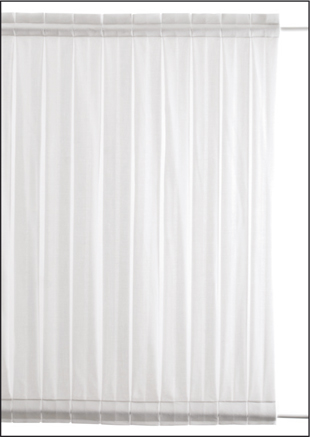 netto breedte=roedemaat + toeslag

(m.u.v. platte plooi, roedemaat tussen steun = gordijnmaat)